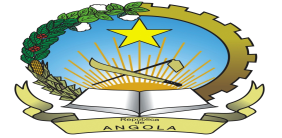 GOVERNO DA PROVÍNCIA DO CUANZA SULDIRECÇÃO PROVINCIAL DE ENERGIA E ÁGUAS CONSELHO CONSULTIVO DO MINEA30 A 31 DE JULHO 2015RELATÓRIO DE BALANÇO DO SUB SECTOR DE ENERGIA NO CUANZA SUL
INTRODUÇÃO
O presente documento tem como objectivo ilustrar e balancear de forma sucinta o estado da produção e distribuição de energia eléctrica aos municípios, a caracterização do sistema eléctrico, os investimentos realizados no triénio 2013-2015, bem como os principais constrangimentos para manter a fiabilidade do fornecimento de energia as populações do Cuanza Sul.

         O  Cuanza Sul  tem uma área de 57.811 km² e a sua população aproximada é de 1.793.787 habitantes (Censo de 2014). É a quinta província mais povoada, depois de Luanda, Huíla, Benguela e Huambo.
Sua capital é Sumbe que dista 330km de Luanda e 208km de Benguela. A província é constituída pelos Municípios: Amboim, Cassongue, Cela, Conda, Ebo, Libolo,  Mussende, Porto Amboim, Quilenda, Quibala, Seles e Sumbe A província é a quinta mais habitada do país, com cerca de 7,4% do total de habitantes de Angola, dos quais apenas 15,1% tem acesso a Energia eléctrica divididos em:

13,6% Beneficiam de energia Eléctrica regularmente a partir do Sistema Norte.

1,5% Beneficia-se de Energia Eléctrica de forma deficiente isto é, em média 6 horas dia a partir de Grupos Geradores instalados nas sedes Municipais.
Dos 12 Municípios que a província possui, apenas Quatro (4), beneficiam-se de Energia eléctrica 24h, a partir de Fonte Hídrica.

    Os Municípios do Sumbe, Porto Amboim, Amboim (Gabela)  e Libolo, são os que beneficiam de energia eléctrica através do aproveitamento hidroeléctrico de Cambambe, os restantes possuem geração própria e por isto, são considerados Isolados.
Os municípios que beneficiam de fonte hídrica mais o Waco Kungo que é Isolado, têm as suas sedes sob tutela da Empresa Nacional de Distribuição de Electricidade, ENDE-EP, e por esta razão são os que menos constrangimentos apresentam.

Nos outros sete (7) Municípios, o fornecimento de energia é feito por Grupos Geradores com regime de funcionamento de cerca de 6 horas/ dia em média, e com muitas alternâncias devido ao estado técnico dos grupos e muitas vezes por falta de Consumíveis e Combustível.
CARACTERIZAÇÃO DO SISTEMA    ELÉCTRICO                            DA  PROVÍNCIA

      O sistema eléctrico no Cuanza Sul é considerado híbrido porquanto, possui zonas interligadas a partir do Sistema Norte e zonas isoladas dependentes de Grupos Geradores.

Produção

      Neste particular a província está com 66,6% das sedes Municipais, sob extrema dependência de Grupos Geradores.

      O quadro produtivo não é satisfatório, porquanto tem havido bastante deficit no atendimento as populações devido a vários constrangimentos que abordaremos adiantem.
Quadro de Produção nas Sedes   Municipais
Quadro Resumo de Distribuição de Energia nas Zonas Ligadas ao Sistema Hídrico
Gráficos da Potencia Instalada nas Subestações e Extensão de Rede MT
Quadro Resumo Geral de Distribuição
Quadro de Iluminação Pública
INVESTIMENTOS REALIZADO DE 2013 A 2015
A nível das sedes municipais sob tutela da ENDE-EP, os investimentos tem sido bastante notório e diversificado, porquanto tem-se assistido a expansão das redes de distribuição para as zonas mais afastadas das sedes dos municípios, com a instalação de redes de Media, Baixa Tensão e Postos de Transformação de diversas capacidades.

Quanto as Zonas Isoladas temos a destacar o seguinte:
 Município do Cassongue
         Durante o período em análise o município beneficiou dos seguintes Investimentos:
Conclusão da Ampliação da Rede Eléctrica da Sede da Vila;
Aquisição de 3 (Três) Geradores de 80 KVA para a Sede do Município.
Município da Conda  

Aquisição de 2 (Dois) Grupos Geradores 45 KVA cada, para complementar os esforços de supressão do deficit  de Energia Eléctrica no Município
Manutenção da Iluminação Publica, embora neste momento apresenta uma Potência Disponível muito baixa. 

 Município do Ebo

Aquisição de 4 (Quatro) Grupos Geradores que perfaz uma Potência Instalada de 1.506 KW no Município.
Colocação de 172 Postes para a Iluminação Pública.
Município Mussende

Aquisição de 2 (Dois) Sistemas de Células Foto Voltaicas para Iluminação Pública. 


 Para os Municípios não mencionados os investimentos resumiram-se em:

Aquisição de Grupos Geradores de pequena capacidade, para reforço da Potencia Instalada;
Pequenas reabilitações e ampliações das redes BT.
PERSPECTIVAS

As perspectivas resumem-se em:

Recuperação dos Grupos Geradores avariados e consequentemente o aumento da potência disponível, o que de certo modo levará o crescimento do numero de consumidores, bem como a Taxa de Electrificação dos Municípios;
Aumento e reforço da capacidade instalada nos Municípios ; 
Instalação do Sistema Pré Pago, para o controlo racional dos consumos;
Ligação dos Municípios a Fonte Hídrica;
Reabilitação e Ampliação das redes BT e IP.
CONSTRANGIMENTOS

Os constrangimentos de uma forma geral na Província, resumem-se em:
Inexistência de Centrais de Emergência para suportar a demanda das cidades do Sumbe, Porto Amboim, Gabela e Calulo, sempre que o Sistema Norte se apresenta indisponível;

Dificuldade de aquisição de consumíveis para as Manutenções dos Geradores existentes;
Dificuldade de aquisição de combustível;
Estado obsoleto das Redes de Distribuição;
Falta de Geradores para melhorar o atendimento a Demanda;
Seis Horas diárias de fornecimento de Energia Eléctrica as populações.
CONCLUSÕES E RECOMENDAÇÕES

Conclusão

Depois de reflectida a situação energética na província, conclui-se que:
A Taxa de Electrificação a nível da Província é de 15,1% pelo que, esforços deverão ser envidados para melhorar o Quadro actual.
Conclui-se também que 66,6% das Sedes Municipais são alimentados por Grupos Geradores com um regime de funcionamento de 6h/dia em média.
Igualmente conclui-se que, 84,9% da população na Província, não tem acesso a Energia Eléctrica.
 A necessidade de Potência para suprir a Demanda na Província, é de cerca de 169,2 MW.
Recomendações

Para melhorar o Quadro da situação Energética da Província do Cuanza Sul, recomenda-se o seguinte:

Ligação das Sedes Municipais Isoladas a Fonte Hídrica;
Reabilitação das Redes de Distribuição de BT das Sedes Municipais;
Tendo em atenção a Manutenção constante, o elevado consumo de combustível e as dificuldades de aquisição de consumíveis para os Grupos Geradores das Sedes Municipais e Comunas, recomenda-se a substituição dos Grupos Geradores por outros sistemas de energia limpa e de baixo custo de manutenção.
OBRIGADO